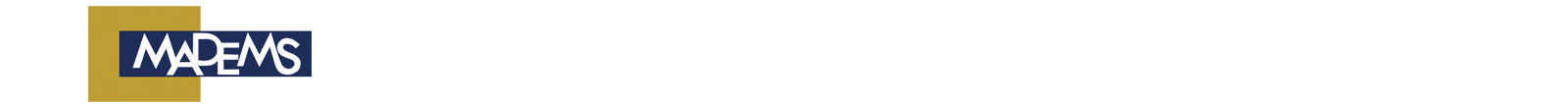 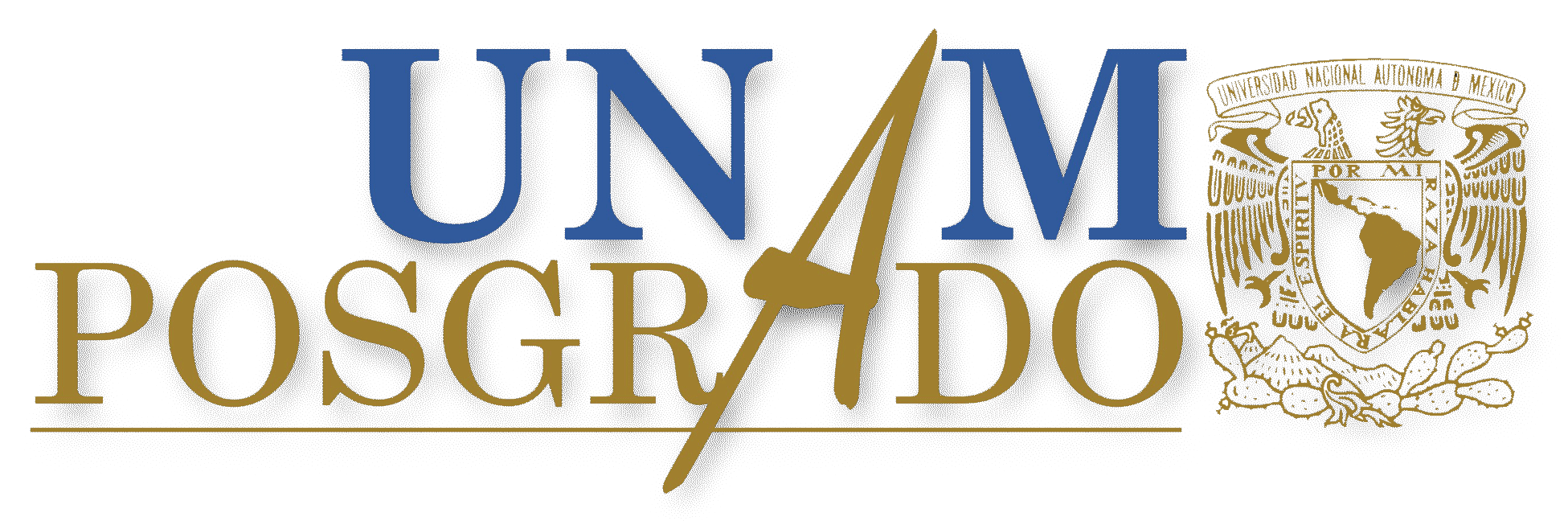 Maestría en Docencia para la Educación Media Superior (madems)

Trámites y procesos ACADÉMICOS
Es importante que realices los siguientes trámites:
Todo trámite se solicita al Comité Académico a través de una solicitud firmada
Sitio web de MADEMS:https://madems.posgrado.unam.mx/index.html
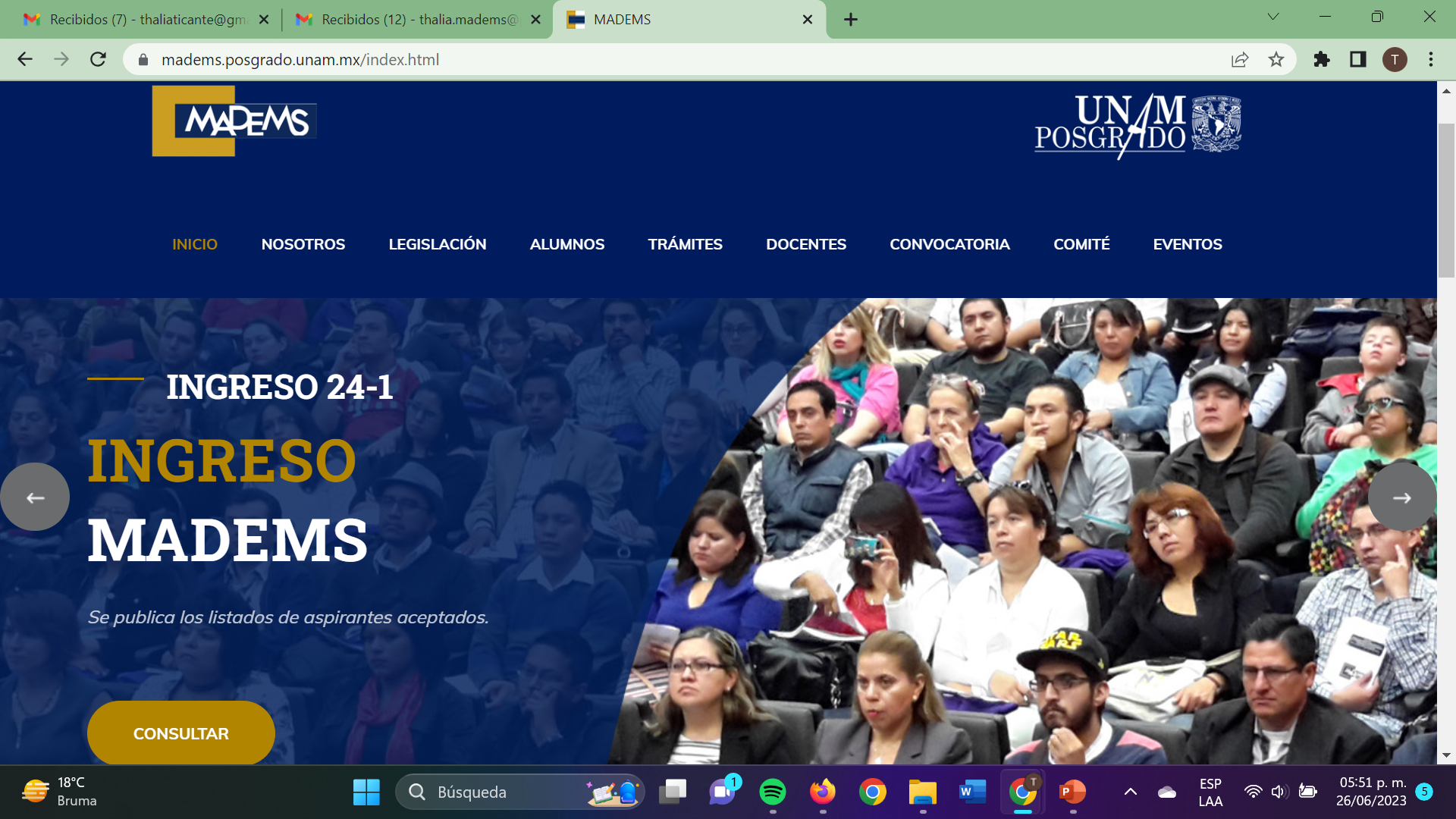 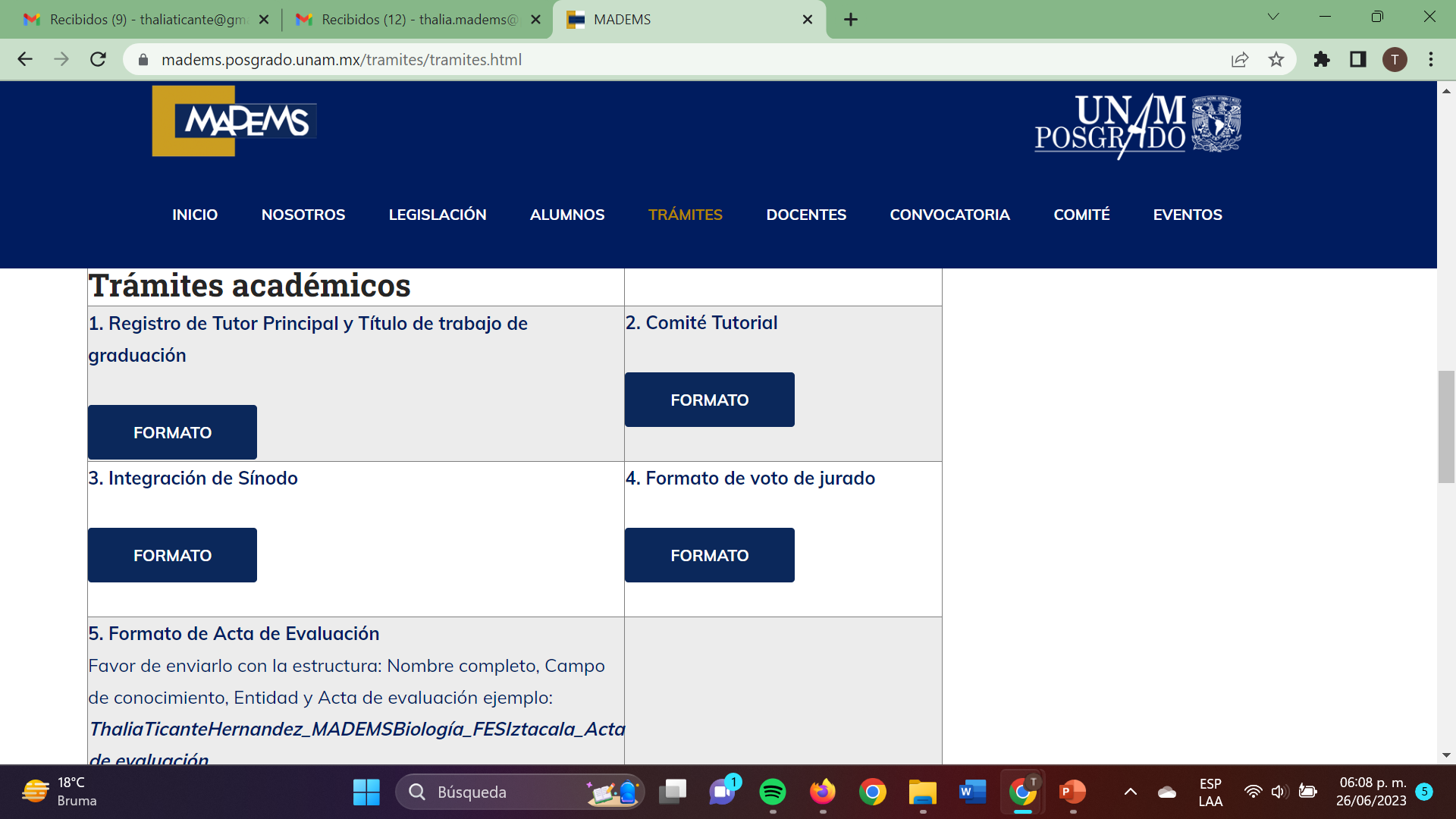 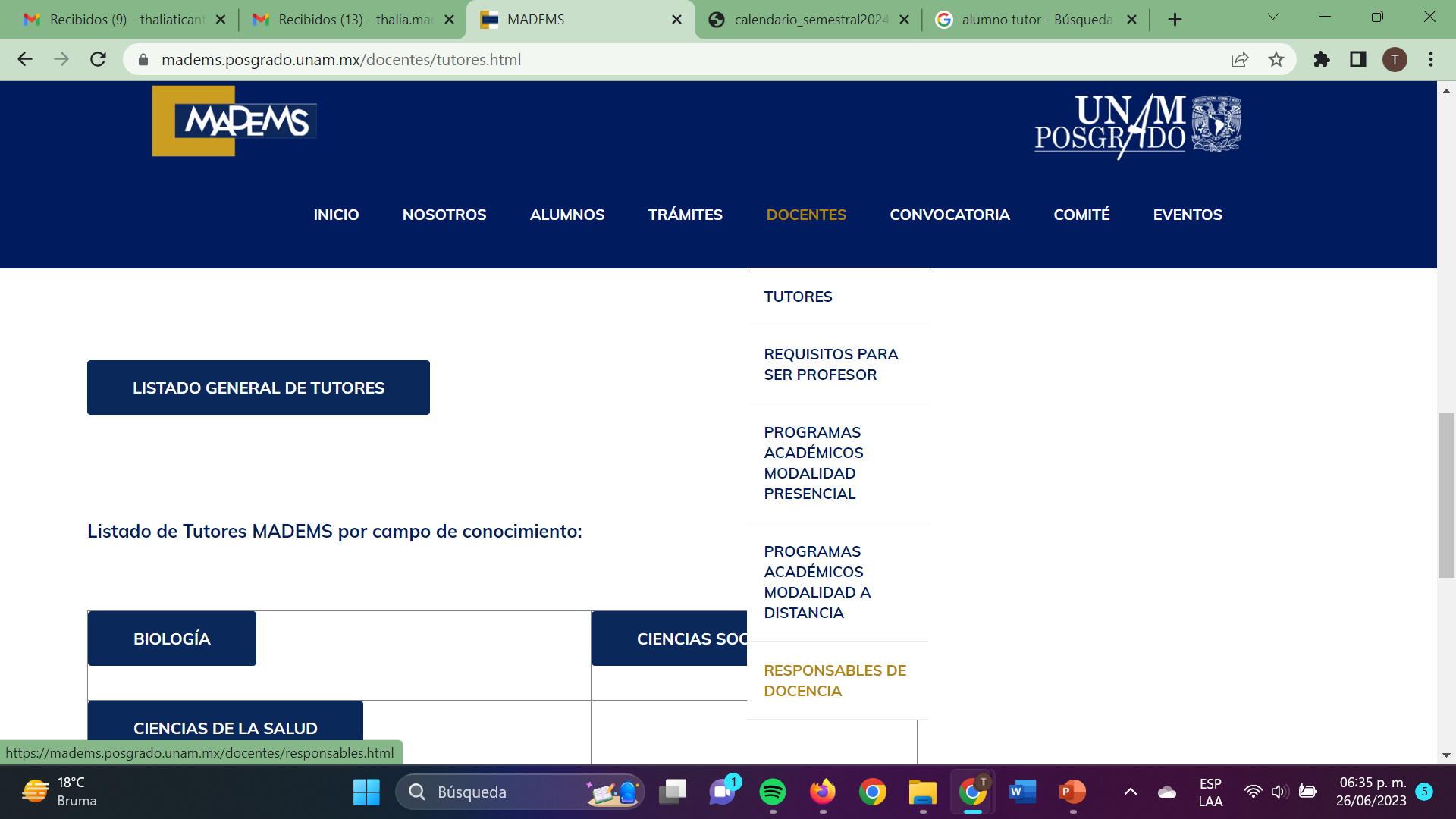 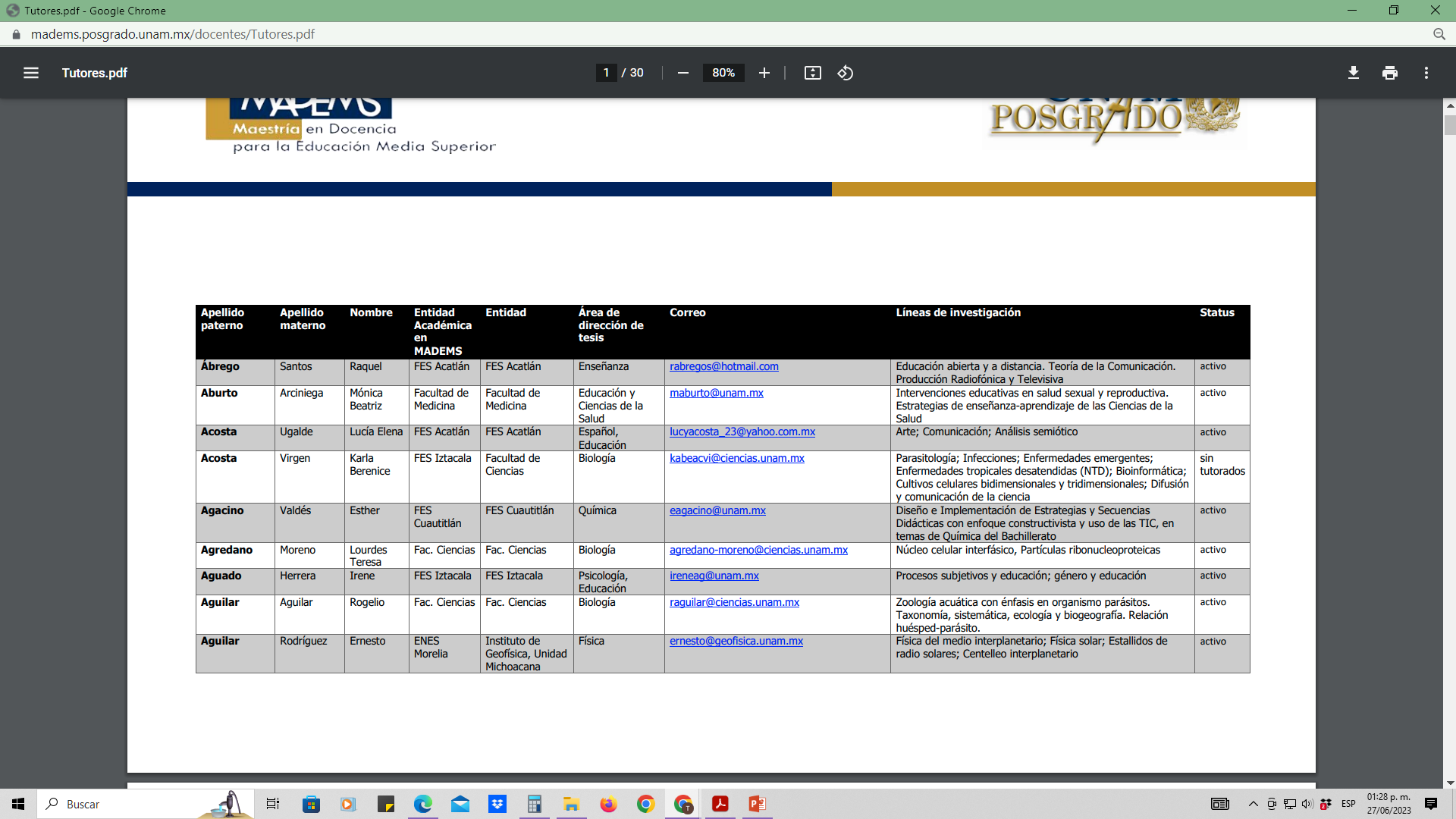 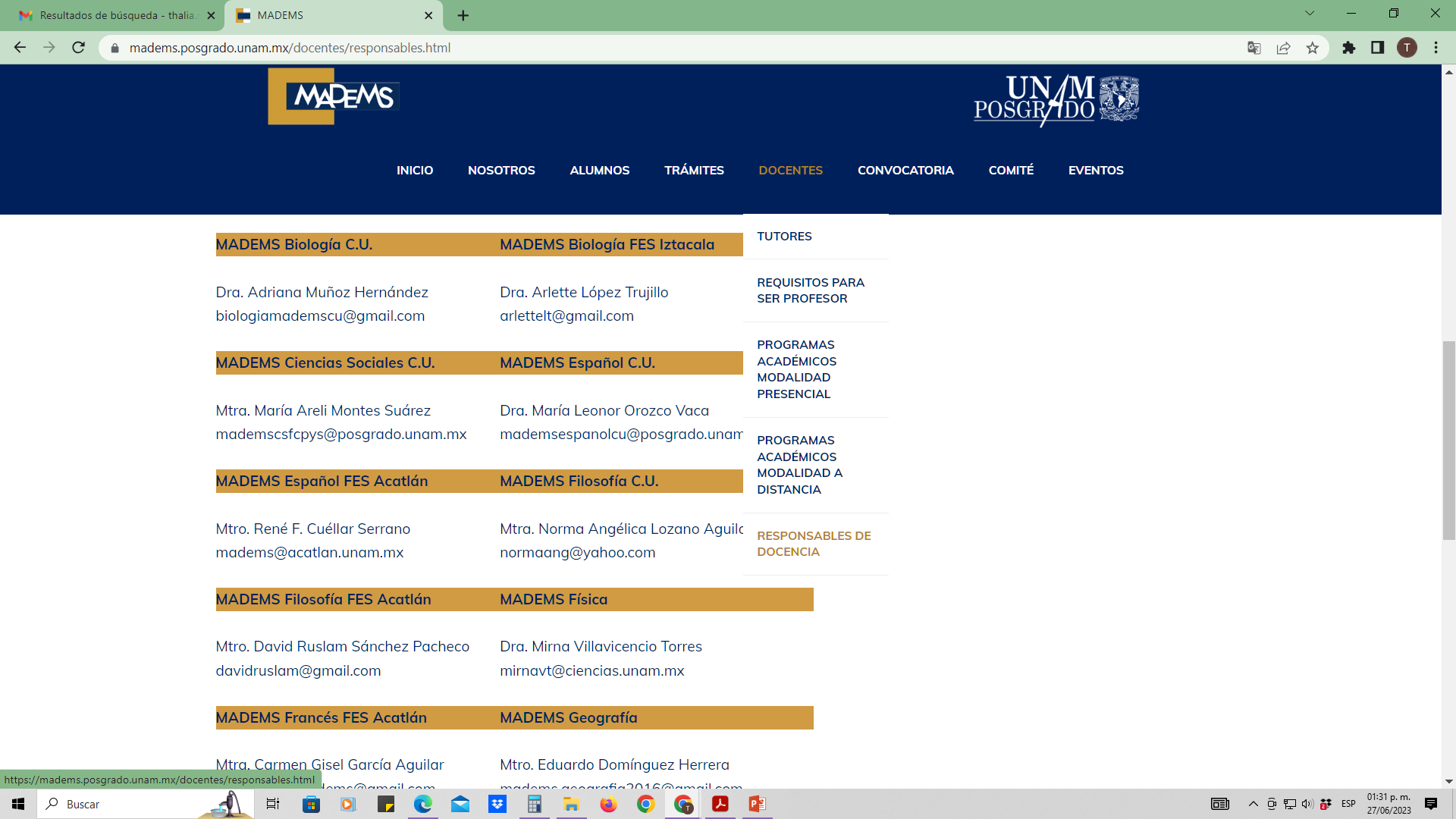 REGISTRO DE TUTOR(A) PRINCIPAL
Realiza el registro en el semestre 1 
Orientación en el trabajo de grado.
Evaluación en asignatura.
Elección de la modalidad y título.
Lista de tutores
https://madems.posgrado.unam.mx/docentes/tutores.html
Registra a un tutor(a) que no tenga 5 alumnos registrados.
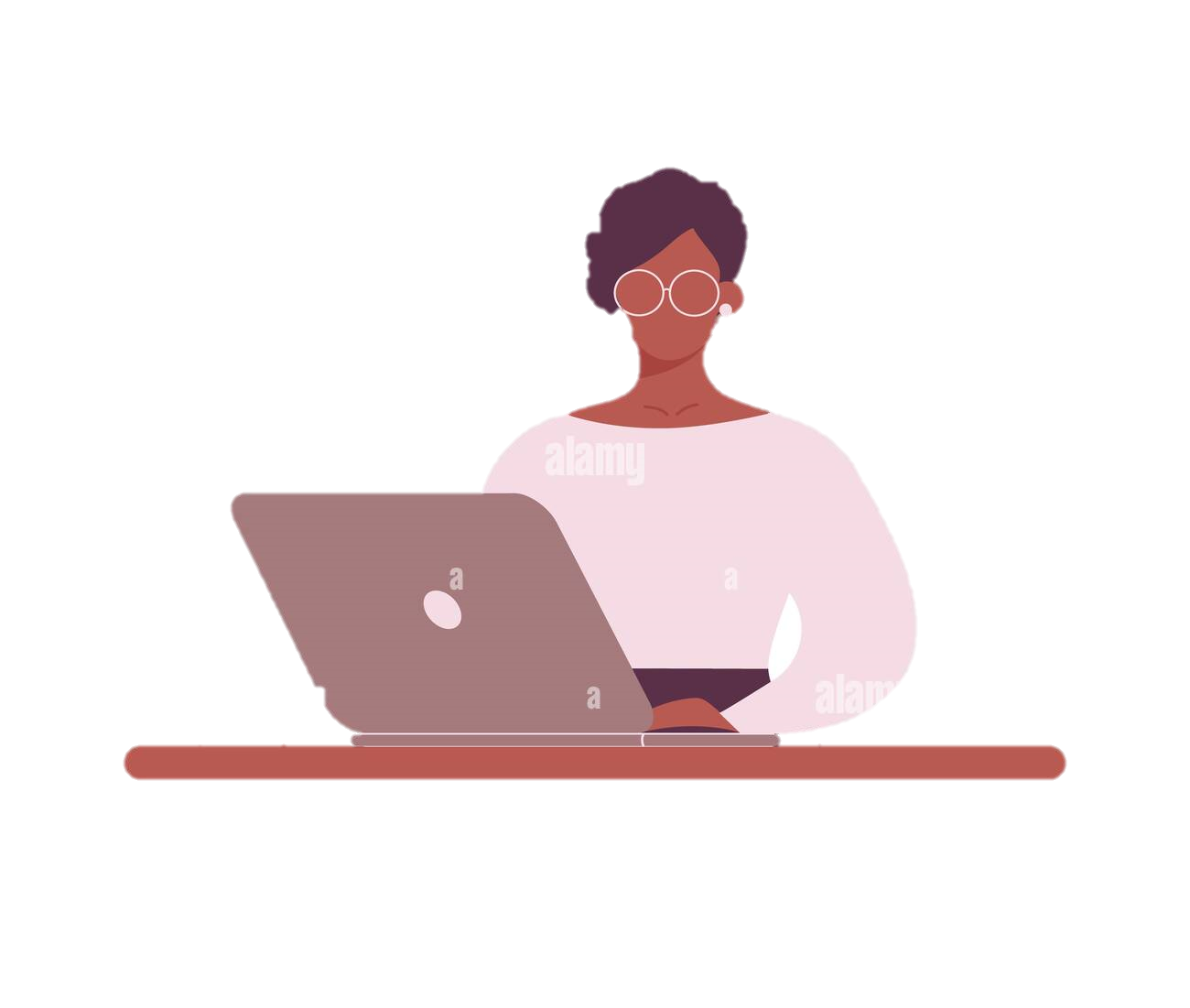 REGISTRO DE COMITÉ TUTORIAL
Realiza el registro en el semestre 2
Orientación en el trabajo de grado.
Evaluación en cada semestre sobre los avances del trabajo.
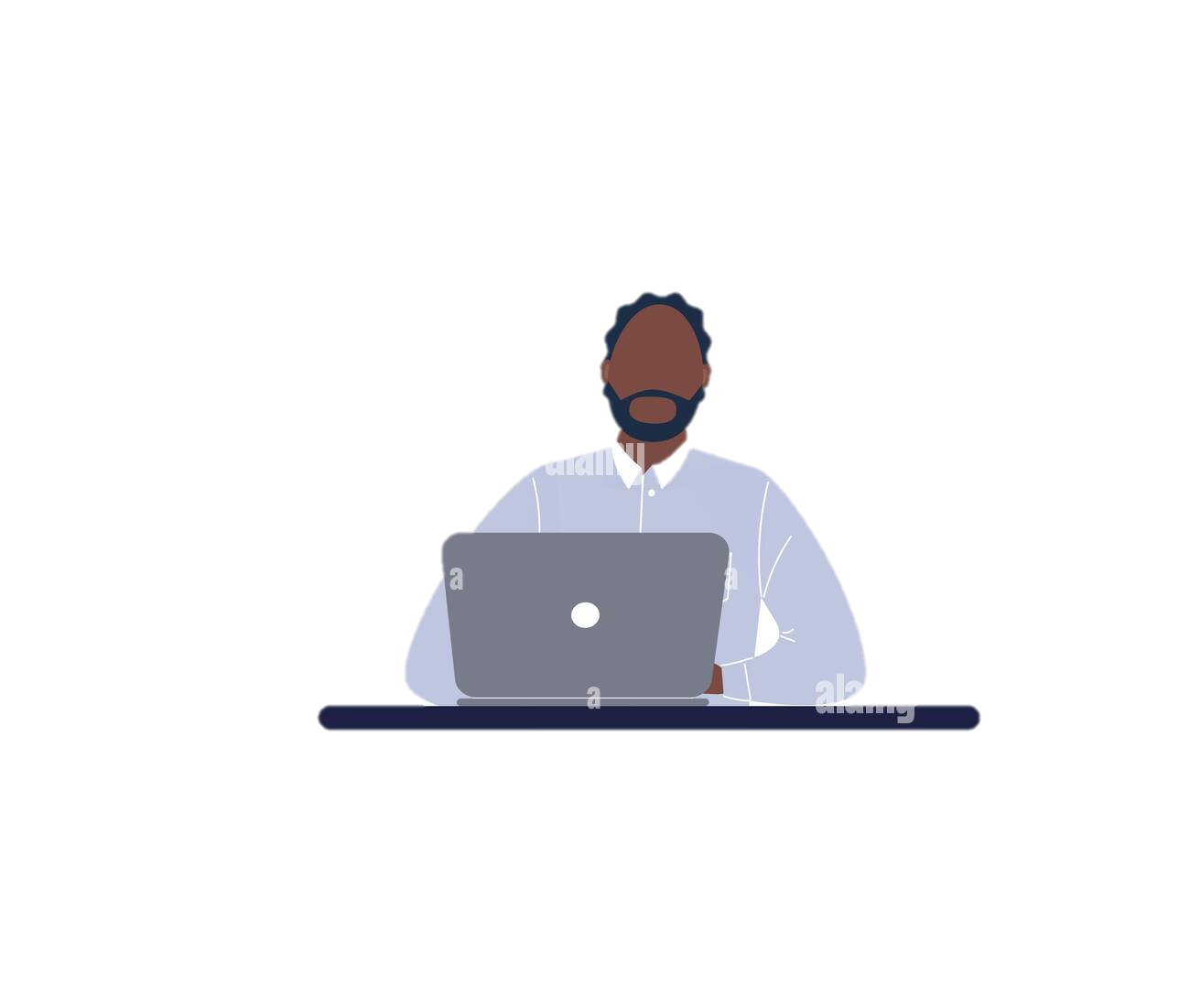 REGISTRO DE JURADO
Realiza el registro a finales del semestre 4
Orientación en la conclusión del trabajo de grado.
Votos para autorizar el examen de grado
*Debes contar con el trabajo concluido
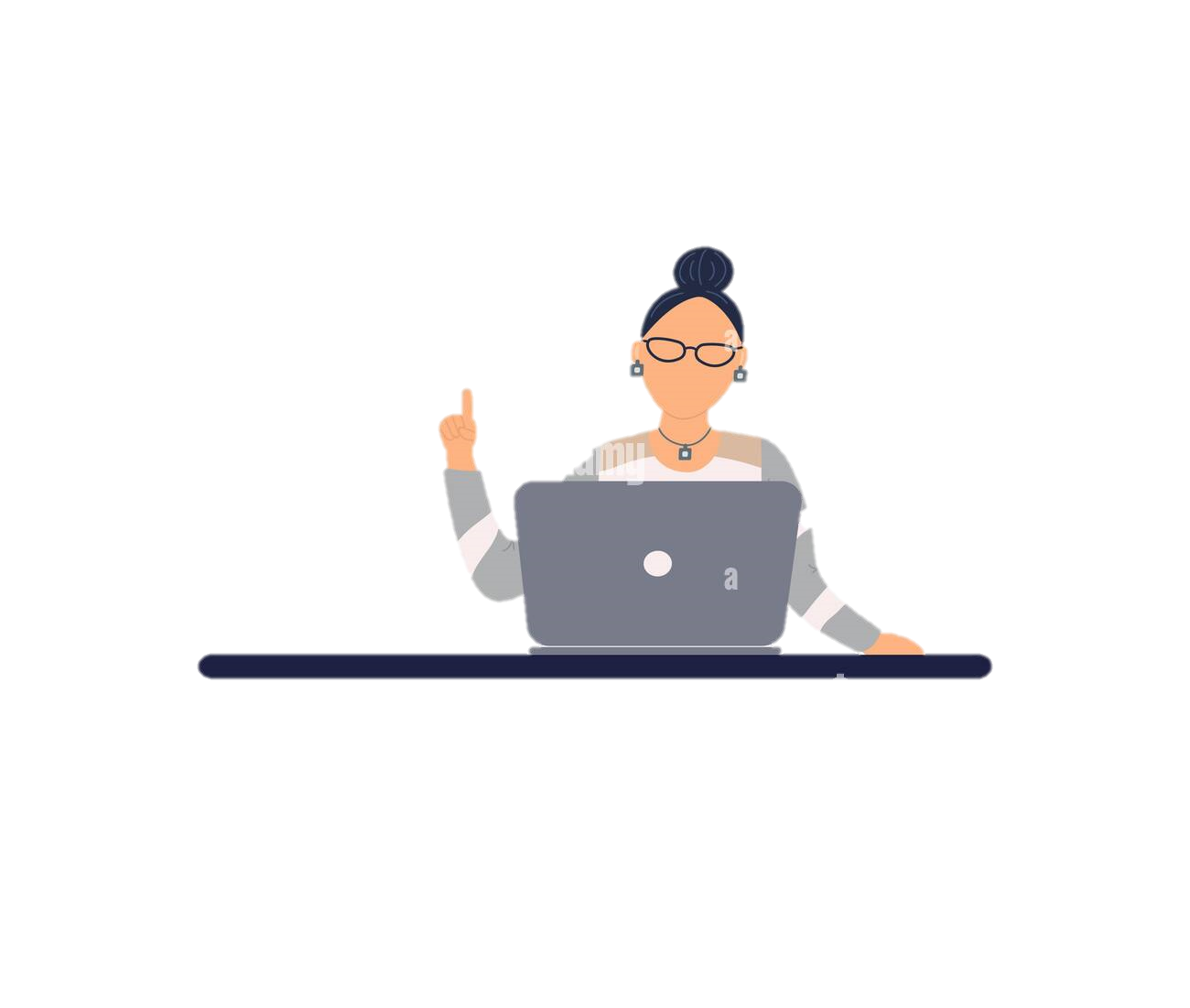 Actas de evaluación del trabajo de grado
Otros trámites que requieren autorización del comité académico
Cambio de tutor principal
Cambio de comité tutorial
Cambio de jurado 
Cambio de modalidad de trabajo
Cambio de título de trabajo
Suspensión temporal
Baja definitiva
Tiempo completo a tiempo parcial
*Requiere el visto bueno de servicios escolares de tu entidad*
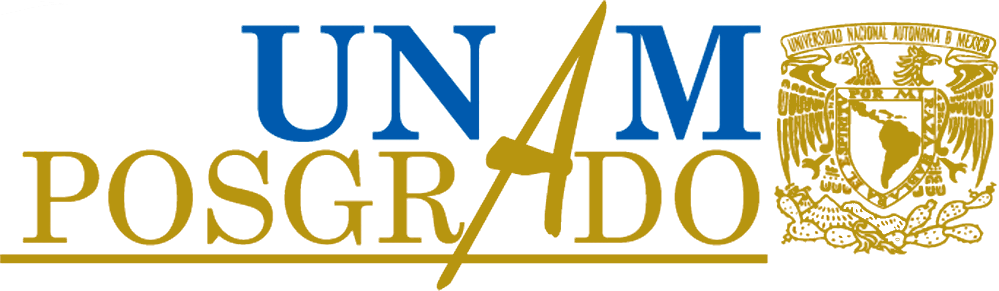 Notificar cuando realicen cambios de cuenta de correo a la coordinación.
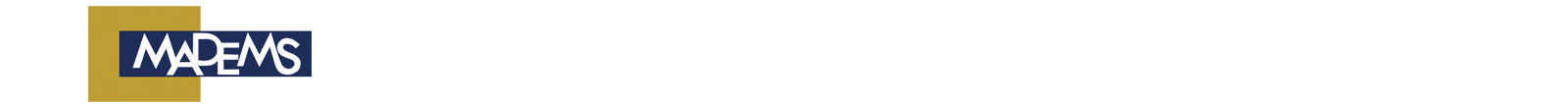 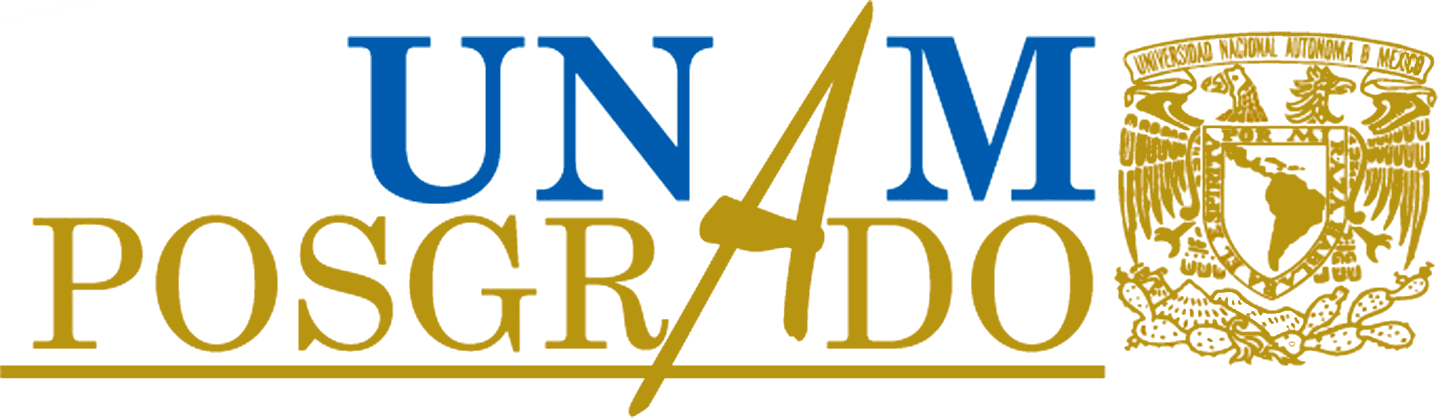